Измерительные работы на местности(8)
Подобие треугольников
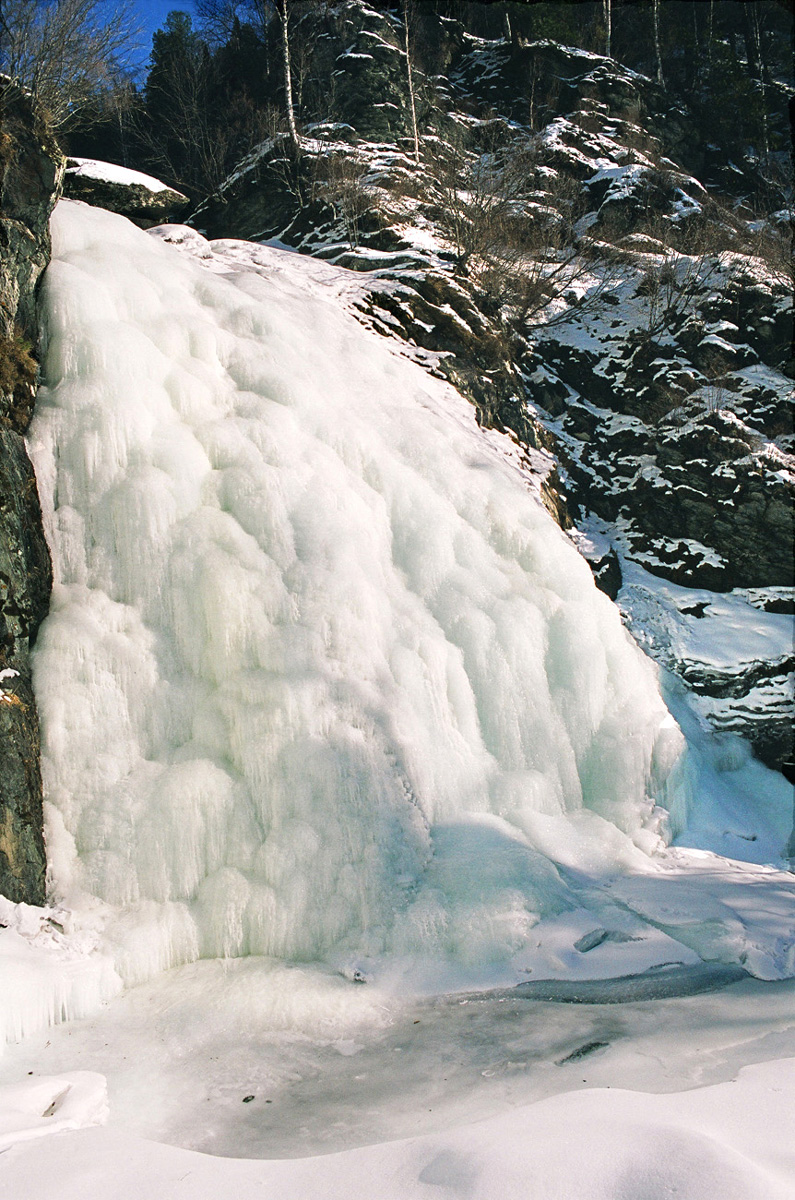 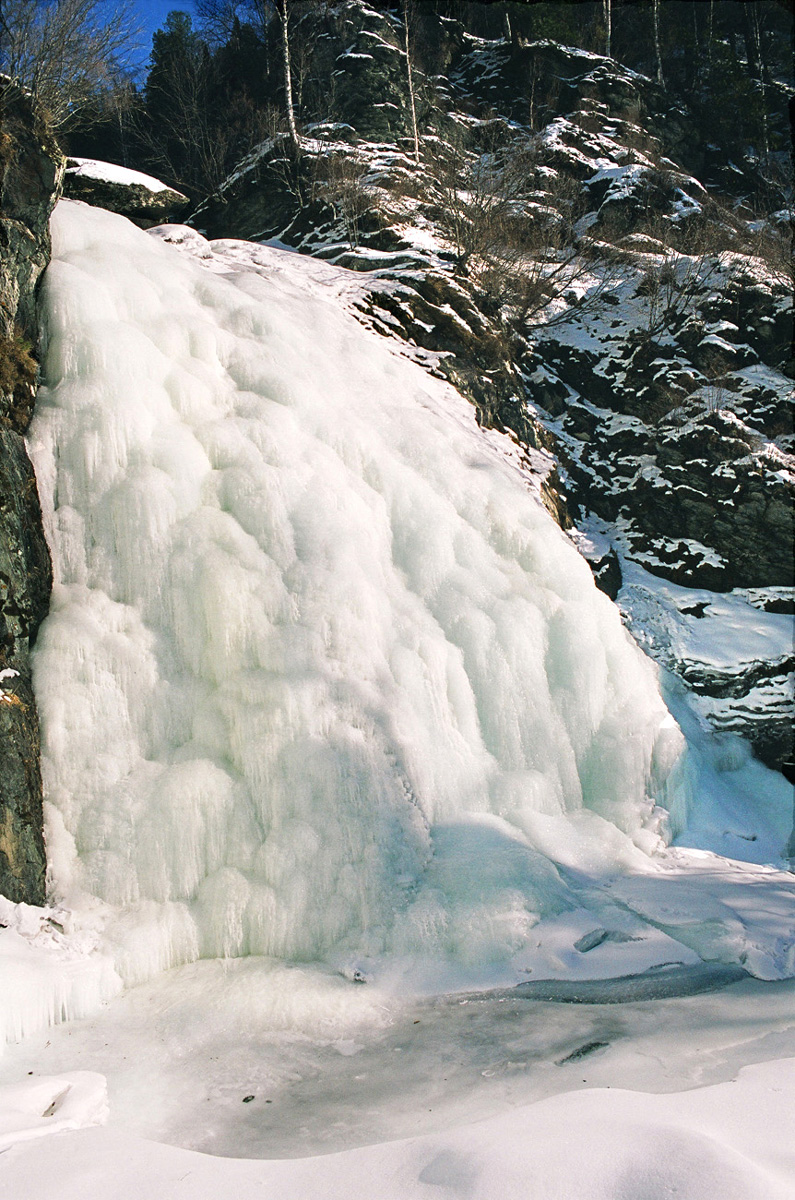 AK=9 м
RK=1,5 м
Найти: АВ-?
B
Решение:
Δ ABK~ΔRCK
<K-общий
<KRC=<KAB-прямые
(1призн. подобия)=>
C
2м
K
R
A
AB=12 м
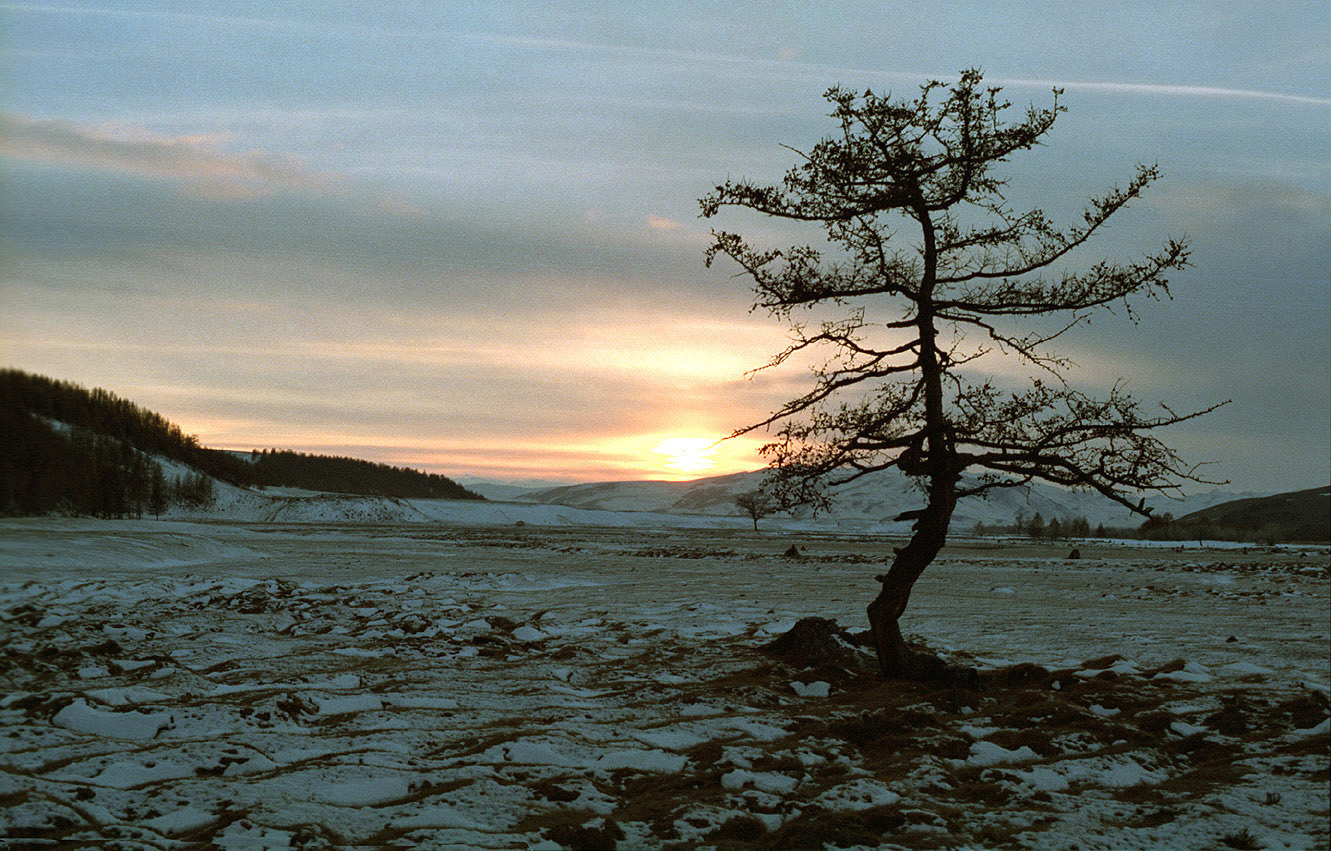 B
?
R
2
C
3
5
A
K
Определение расстояния до недоступной точки
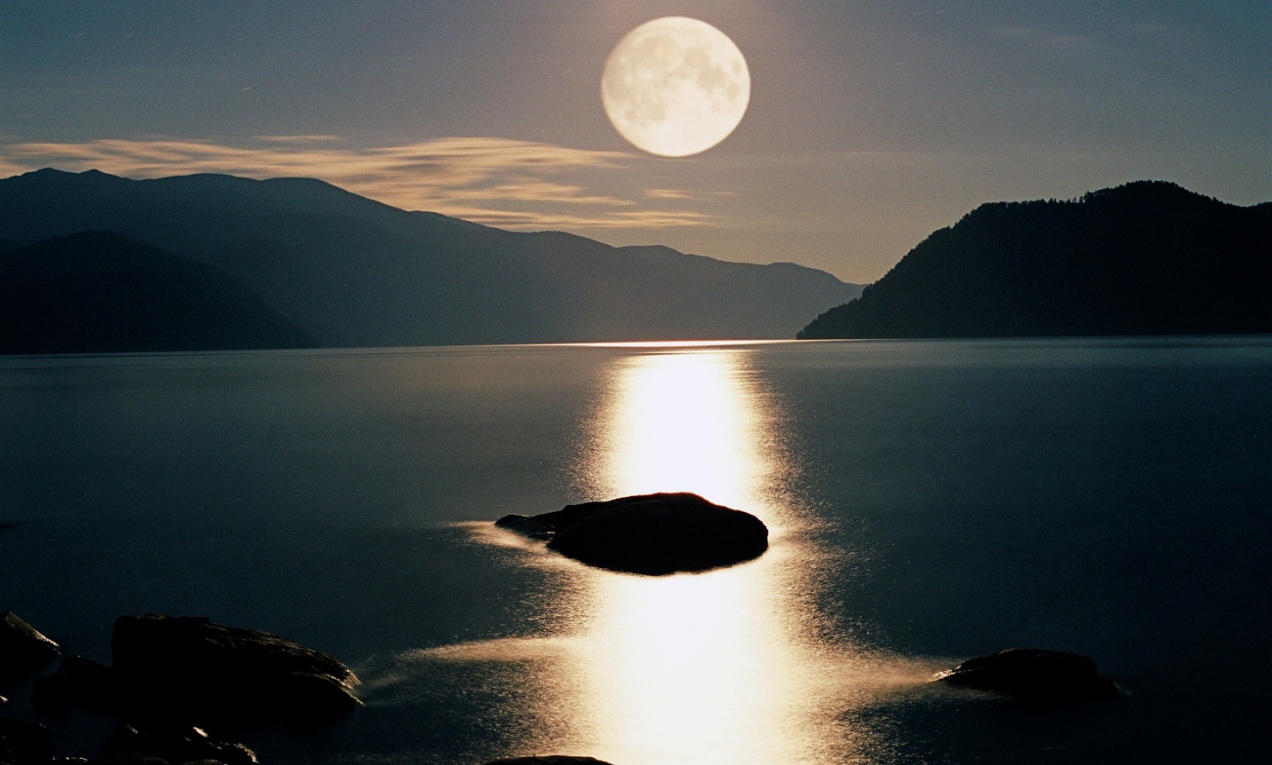 4 м
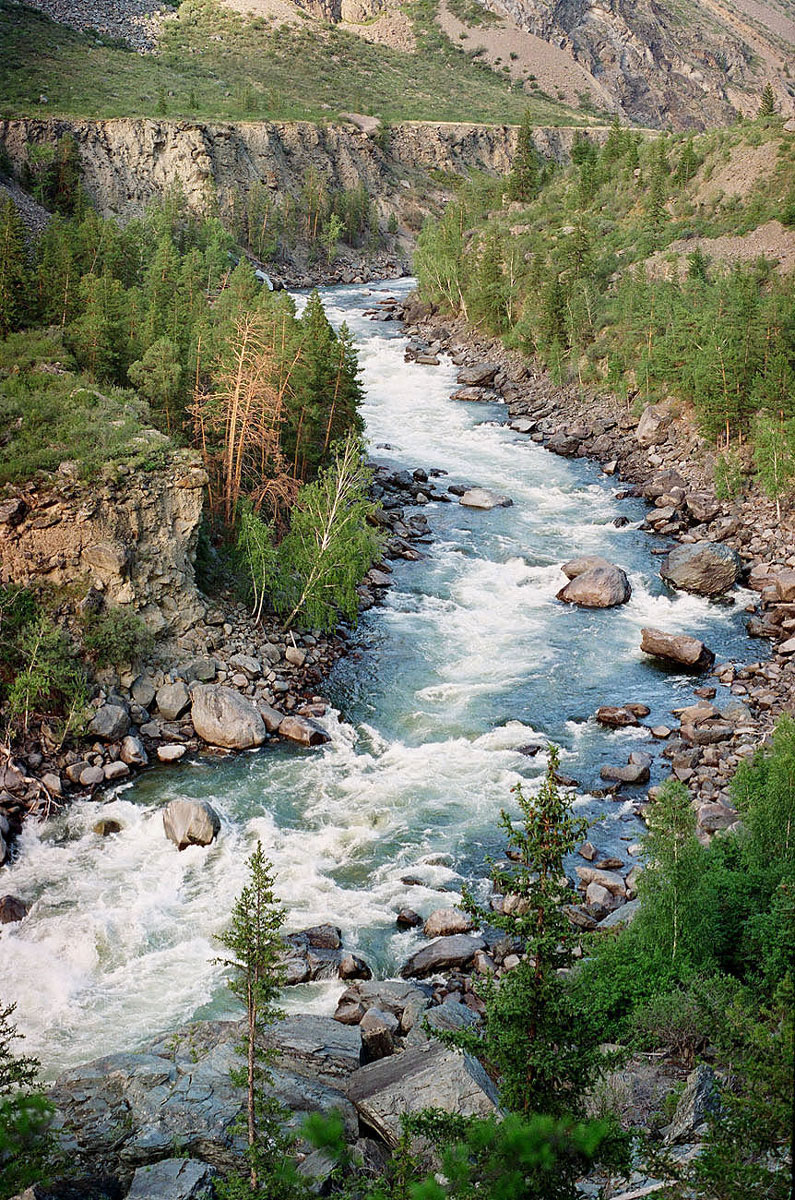 7см
5см
10м